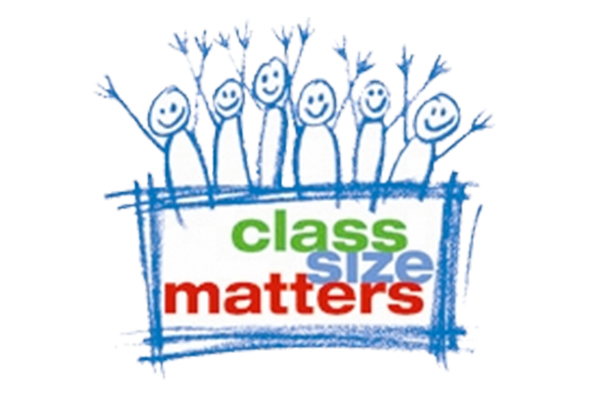 Class size in NYC schools – why it matters & what should be done
Leonie Haimson
Class Size Matters
2/24/2020
www.classsizematters.org
Info@classsizematters.org
Research shows smaller classes provide important education and economic benefits
Smaller classes lead to better grades and test scores, stronger student engagement, fewer disciplinary referrals, less teacher attrition and higher graduation rates, especially for students who need help the most.
Class size reduction is one of only a handful of reforms shown through rigorous research to narrow the achievement gap between economic and racial groups. 
Economists estimate that smaller classes yields economic benefits twice the costs; the benefits are especially large for low-income students and children of color. 
Smaller classes in NYC schools would likely lead to substantial cost savings in terms of fewer special education referrals, less teacher training costs, less grade retention and higher four-year graduation rates as well.
Small classes are also very popular with NYC teachers and parents
In a survey, 99% NYC teachers responded that class size reduction would be an effective or very effective reform to improve NYC schools – more than any other reform cited.  

Smaller classes is also the highest or second highest priority of parents in the DOE surveys every year when asked what changes they would most like to see in their children’s schools. 

This was the #1 overall priority of parents before DOE expanded pre-K and included responses of pre-K parents at CBOs and D75 parents.  Pre-K and D75 class sizes are already capped by state law.
“[T]ens of thousands of students are placed in overcrowded classrooms, …and provided with inadequate facilities and equipment. The number of children in these straits is large enough to represent a systemic failure.” 

(Campaign for Fiscal Equity, Inc., et al. v. State of New York, et al., 100 N.Y.2d 893, 911-12 (2003) (“CFE II”).
Yes since that decision was made class sizes have increased, particularly in the early grades!
Long term trend in average class size in grades K-3  from 1998 to 2018
Long term trend in average class sizes Grades 4-8 from 1998 to 2018
What are the UFT contractual class sizes limits?
In 2007, NYS Legislature passed a new law called the Contracts for Excellence (C4E)
The C4E law states that in return for millions in new state funding, NYC has a legal obligation to:
--Spend the funds to improve school conditions in six specified areas and to create a plan to reduce class sizes in all grades over five years.--In 2007, NYC submitted a 5-yr plan to reduce class sizes to no more than 20 in grades K-3; 23 in grades 4-8 and 25 in core HS classes that the state approved.--Yet instead of decreasing, class sizes increased sharply, starting in 2008.--Nine NYC parents, Class Size Matters and AQE sued the city and state in State court in 2018 about this violation of law.-- Though we lost initially, we appealed, and the case was just argued in the Appellate Court on Jan. 13, 2020.
But average class sizes only tell part of the story!
The total number of students in classes of 30 or more citywide has also substantially increased since 2007.

This year there were about 325,000 NYC public school students in classes of 30 or more.
*Only HS students in social studies classes included to avoid double counting
We are also urging the Mayor and Council to allocate funding for class size reduction next year.
They should allocate at least $100 million specifically to hire more teachers to lower class size, starting in the early grades and in struggling schools. 
That amount would pay for the salaries of about 1,000 new teachers

This could reduce class size in as many as 4,000 classrooms – as adding a new teacher at a grade level lowers class size for all the other students in that same grade in the school.  
These funds would represent less than one percent of the $26.9 billion dollars that the DOE is spending this year.
How you can help
Come and testify at the City Council Education hearings about the need to lower  class size on Monday, Feb. 24 at 1 PM at 250 Broadway; 14th floor.

If you cannot attend these hearings, send testimony or a statement of support to jatwell@council.nyc.gov who will distribute it to Committee members.

Call Speaker Corey Johnson at 212-564-7757 or 212-788-7210 and your Councilmember – you can find out their contact info at https://council.nyc.gov/districts/ 

Urge them to allocate at least $100 million in next year’s budget for class size reduction.
Questions?
For more information on school district specific class size trends, or the research about the benefits of smaller class sizes, check out our website at www.classsizematters.org  

You can also e-mail us at info@classsizematters.org 


Thanks for your support!